Роль семьи в развитии познавательной активности дошкольников
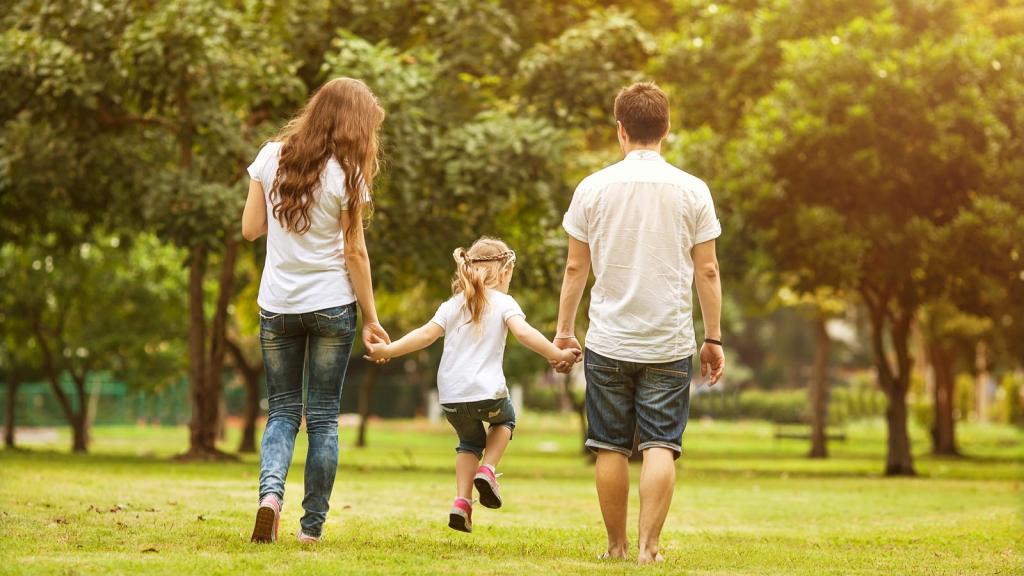 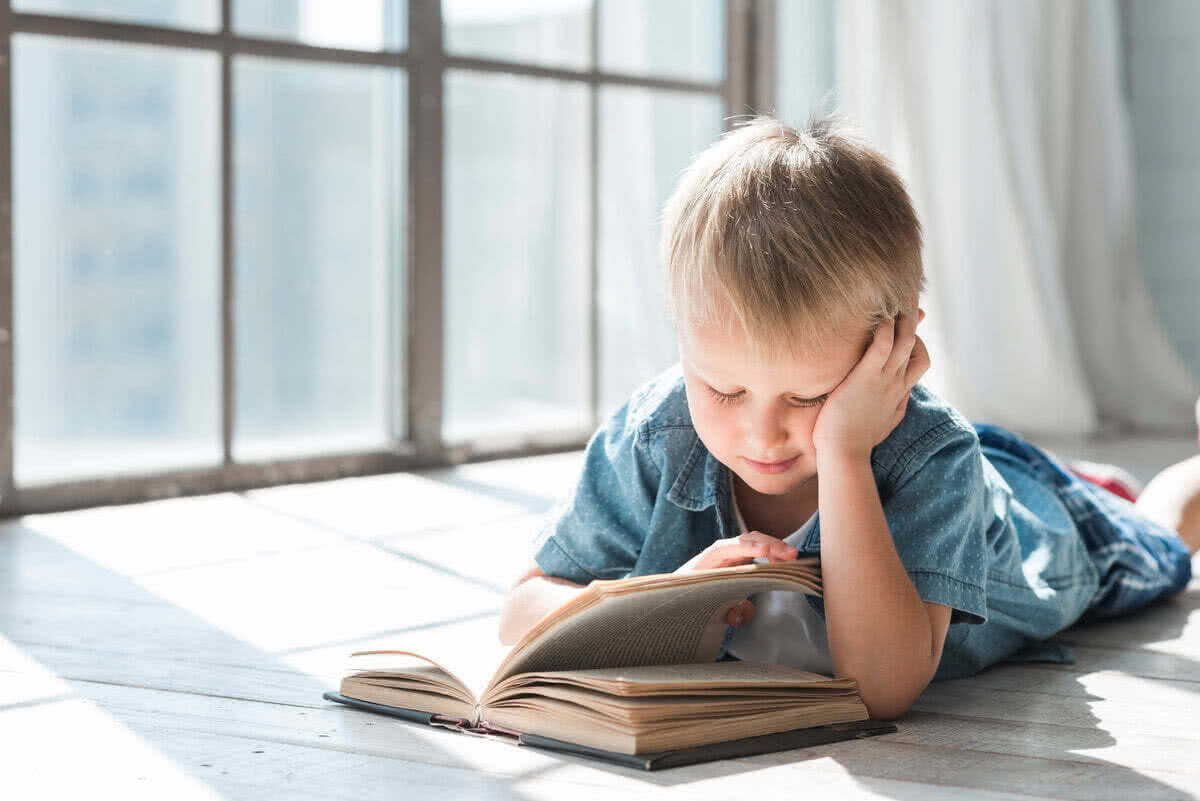 Дошкольники – 
прирожденные исследователи
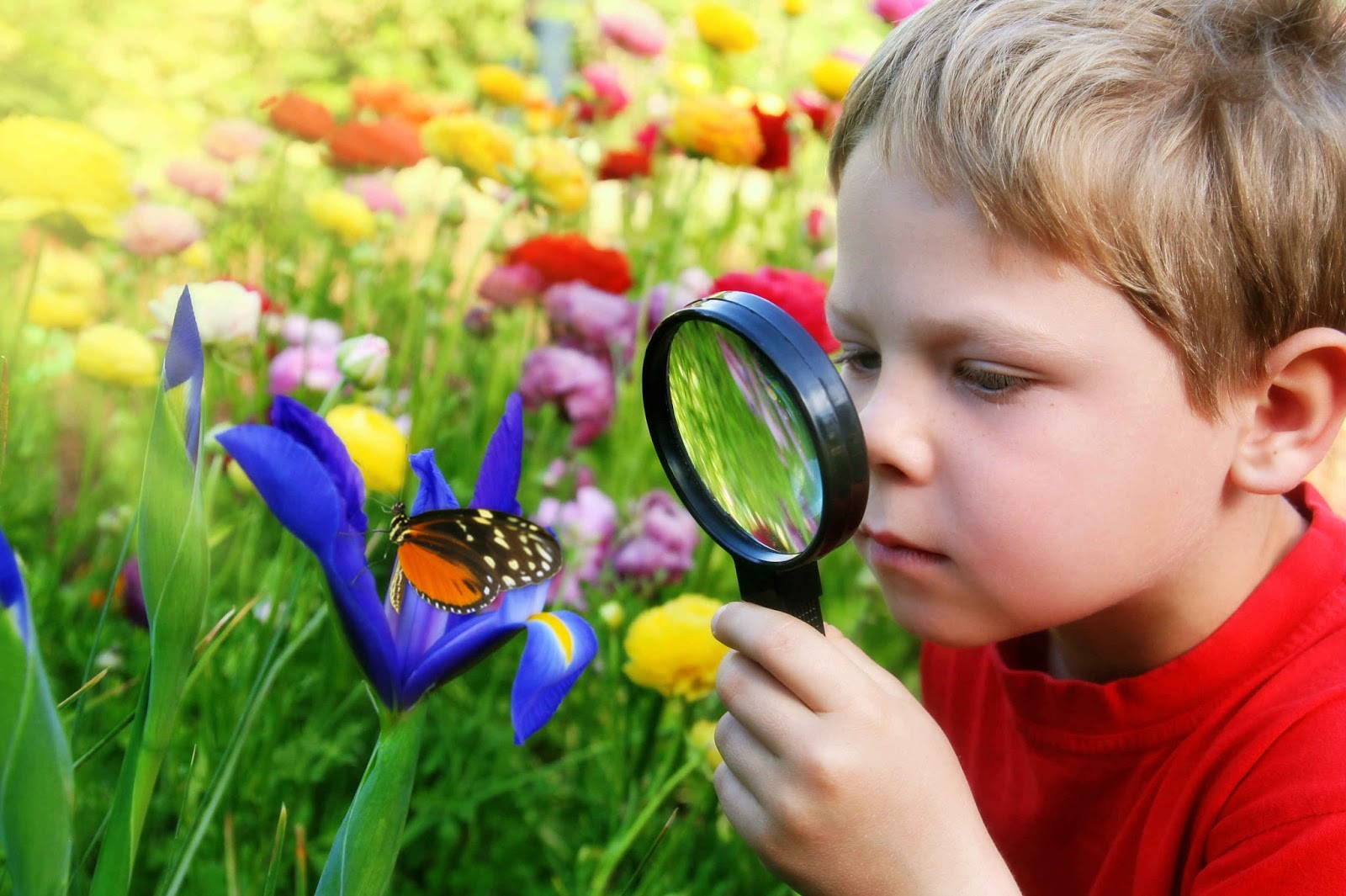 Любознательны
постоянно стремятся к эксперименту
 желают самостоятельно находить решение в проблемной ситуации
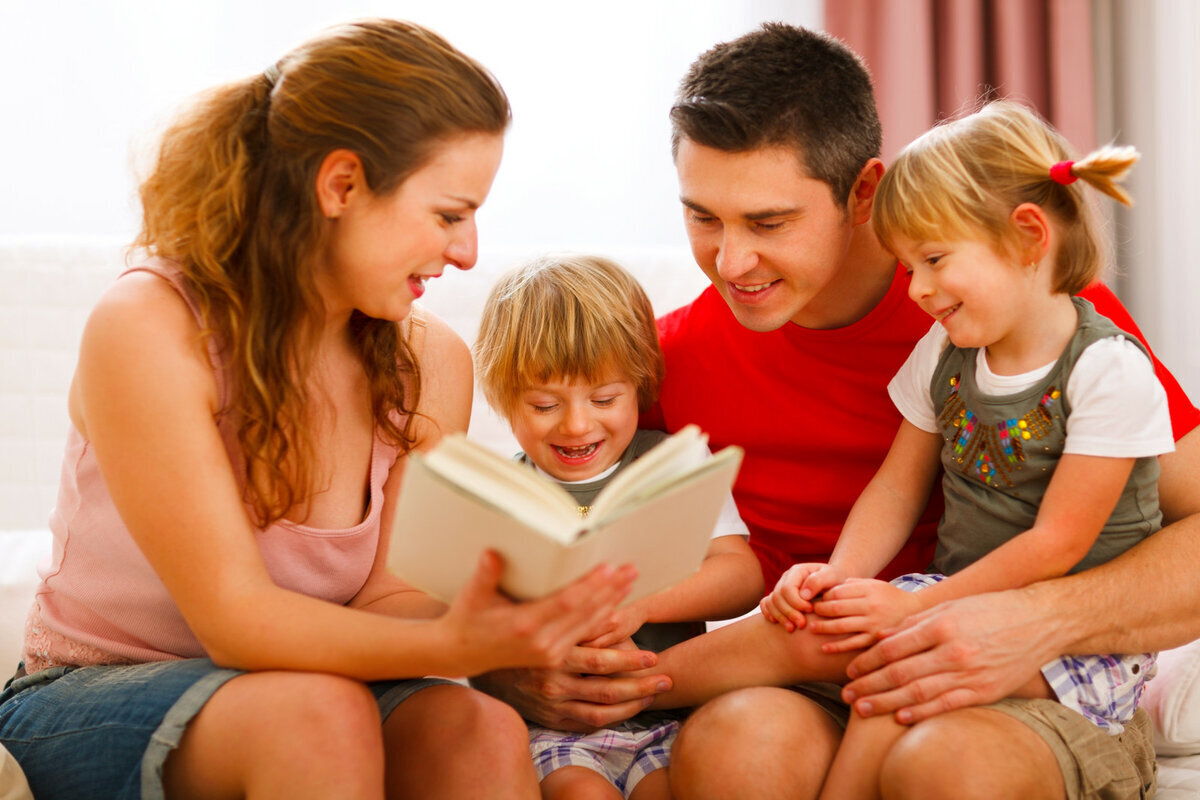 Родители воспитывают детей собственным примером
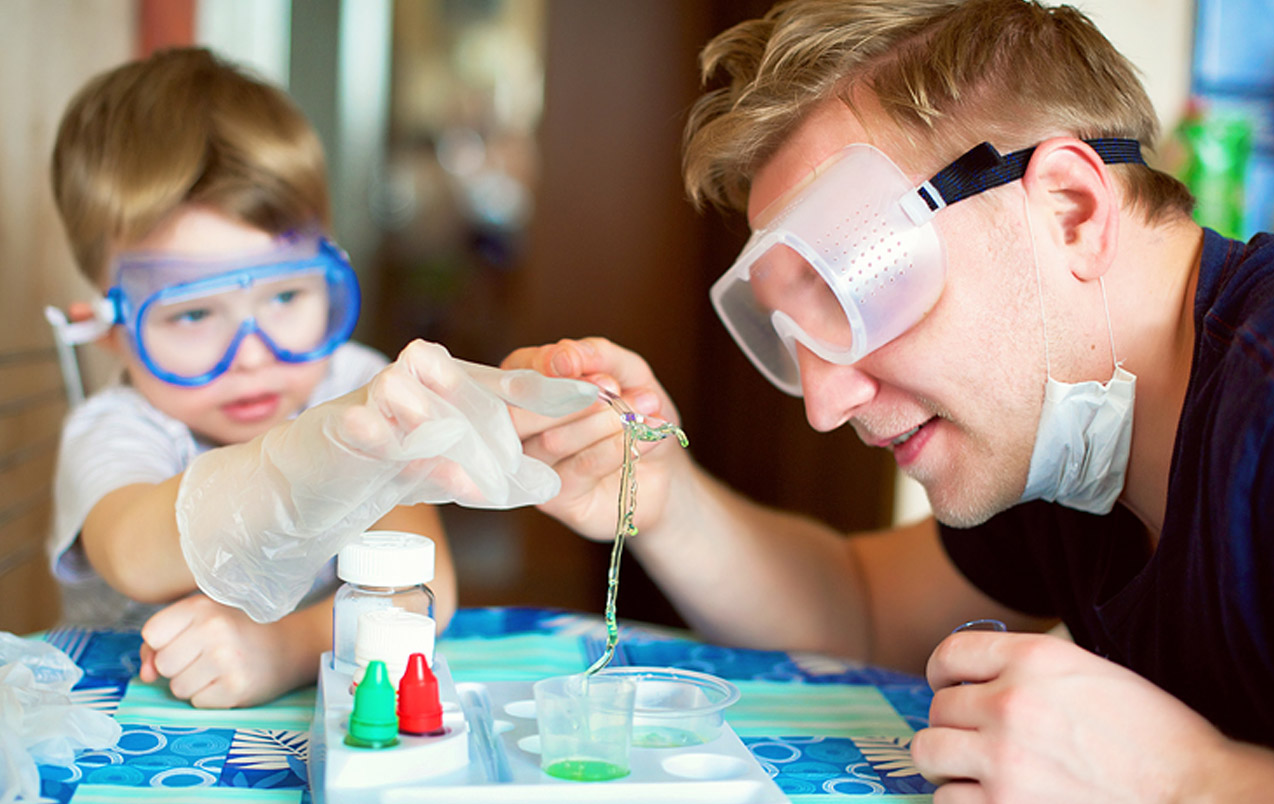 Организация познавательной деятельности должна опираться на потребность ребенка в общении со взрослым, в одобрении его действий, рассуждений и мыслей
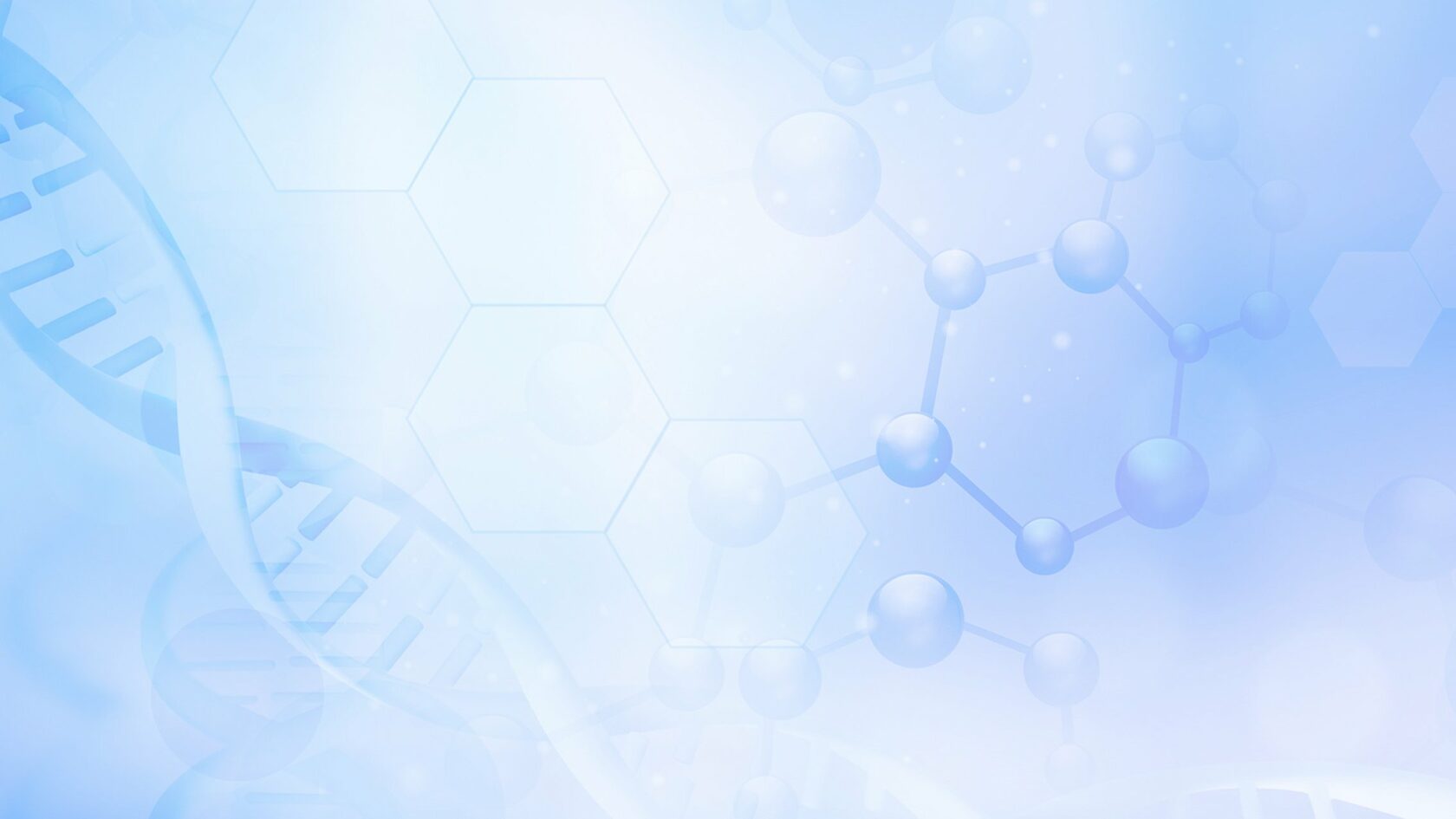 Принципы общения родителей с детьми:
Любознательные дети растут у любознательных родителей
Говорите с ребенком – рассуждайте вслух и обосновывайте свои рассуждения
Задавайте ребенку как можно чаще вопрос “Как ты думаешь?”
Всегда внимательно выслушивайте рассуждения ребенка
По возможности путешествуйте с ребенком 
Ходите с ребенком в музеи
Приглашайте в дом интересных людей, при общении с ними не отправляйте ребенка “поиграть в соседней комнате”
Проводите совместные наблюдения и опыты
Эмоционально поддерживайте исследовательскую деятельность ребенка. Поощряйте инициативу и самостоятельность
Сделайте свои увлечения предметом общения с ребенком
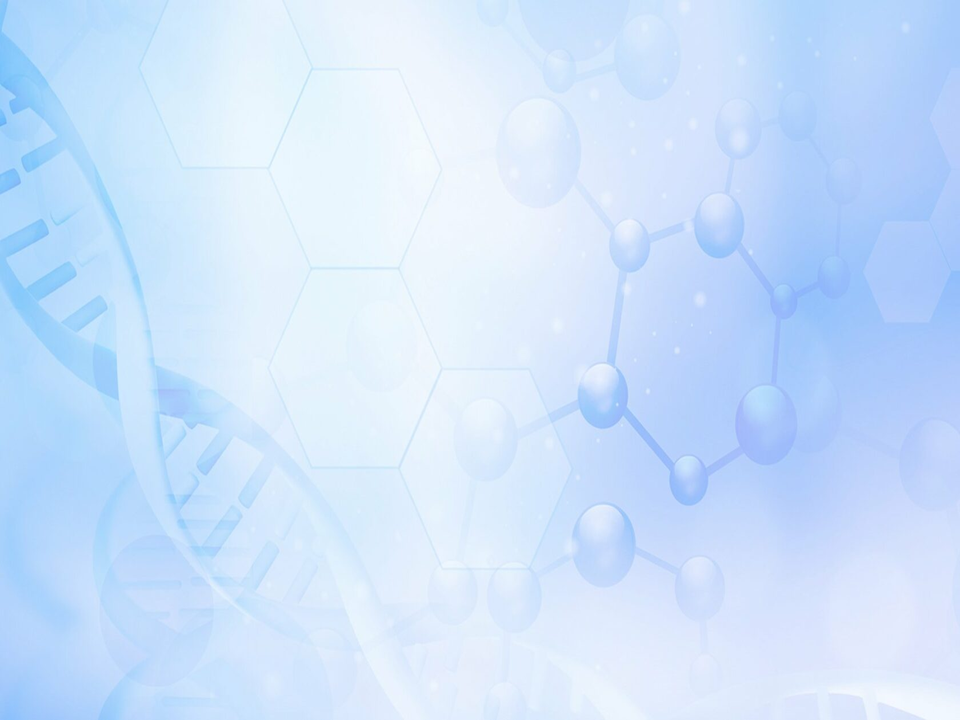 Важен контакт и взаимопонимание 
между родителями и педагогами
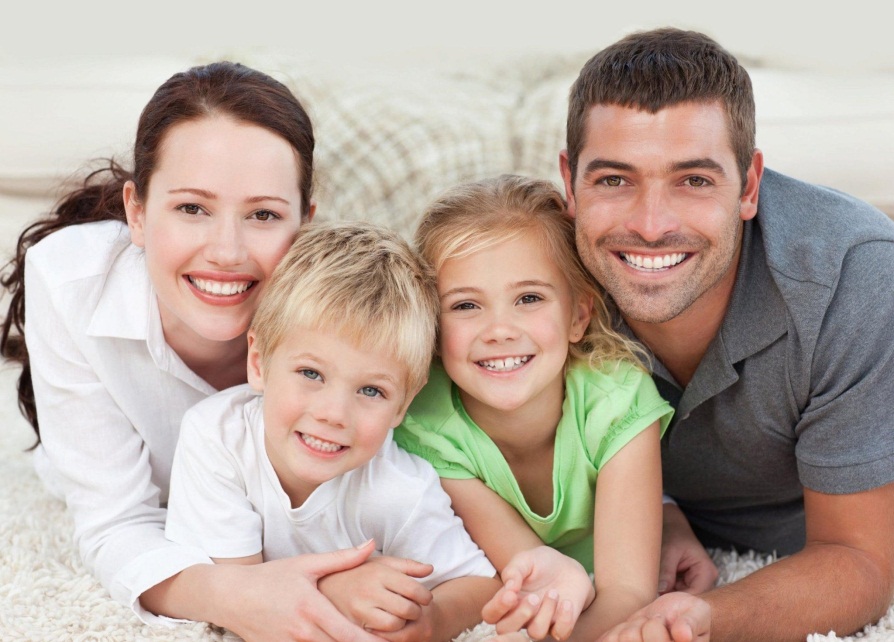 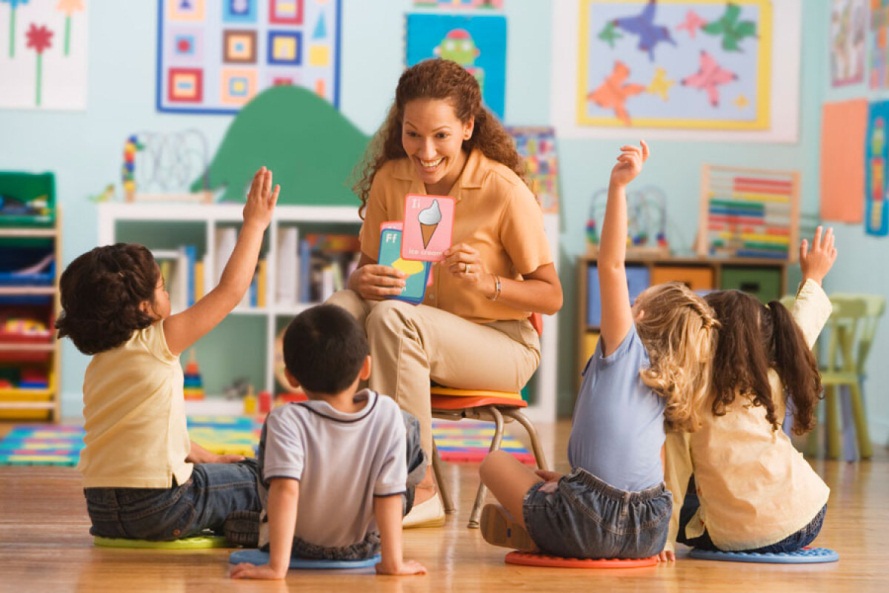 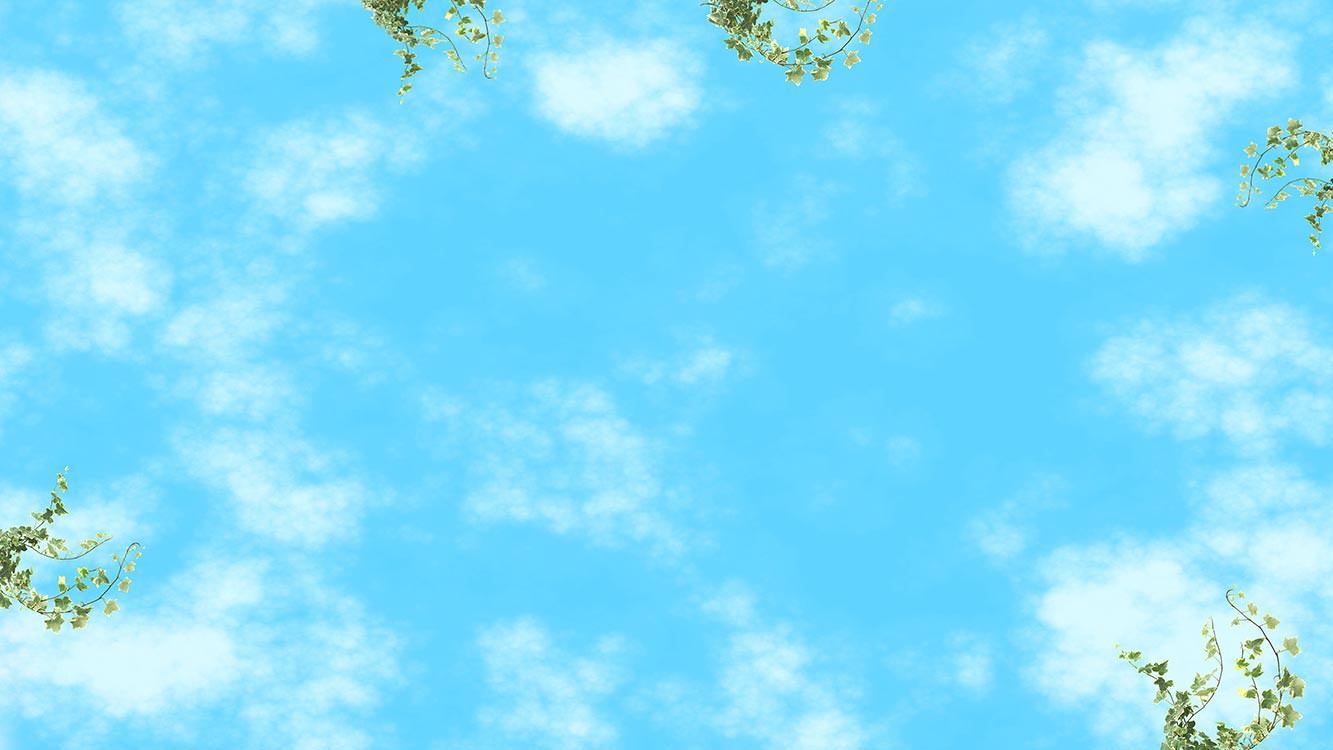 Спасибо за внимание!